菲尼克斯创新生态战略
架接中德合作桥梁、打造智能产业生态！
菲尼克斯在中国的25年
信任=责任、最中国的德国企业、最有企业家精神的职业经理人团队
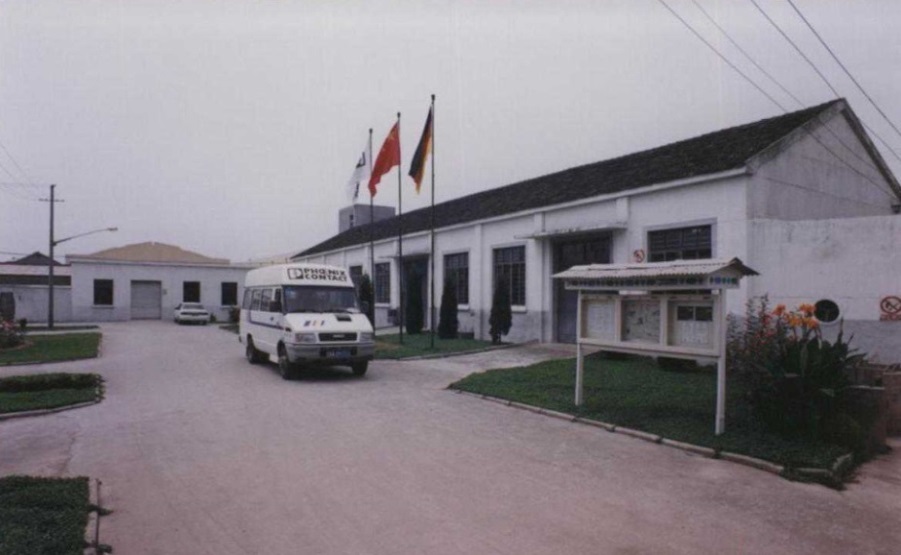 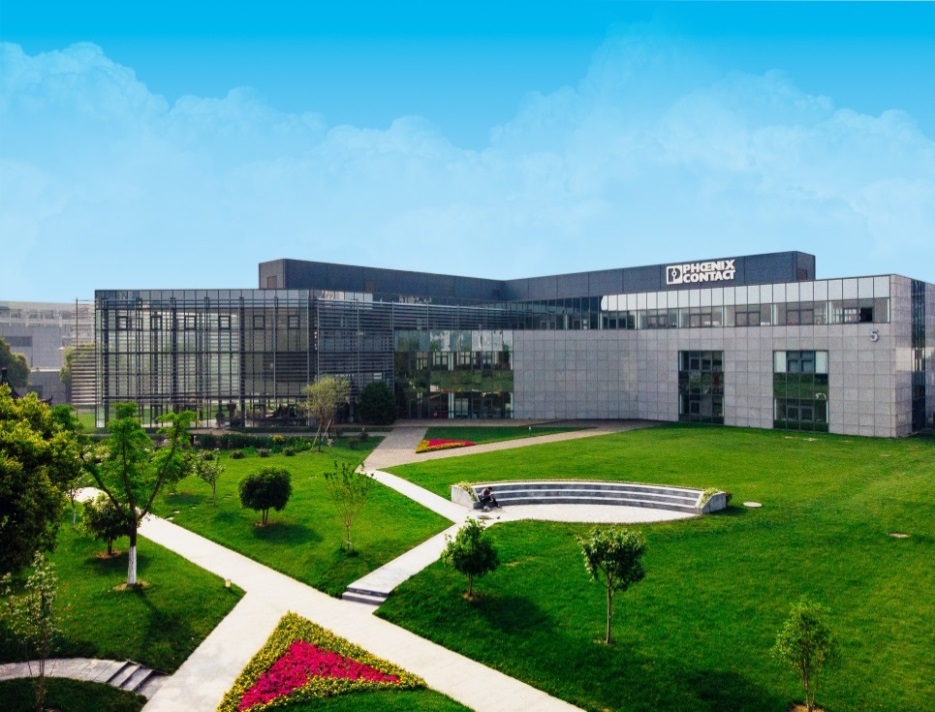 1994
2018
China Phoenix Contact Way
坚守中国菲尼克斯之道、聚焦科学管理之路！
十年磨一剑：“电动汽车”开启产业融合新时代
2010：从中国出发！
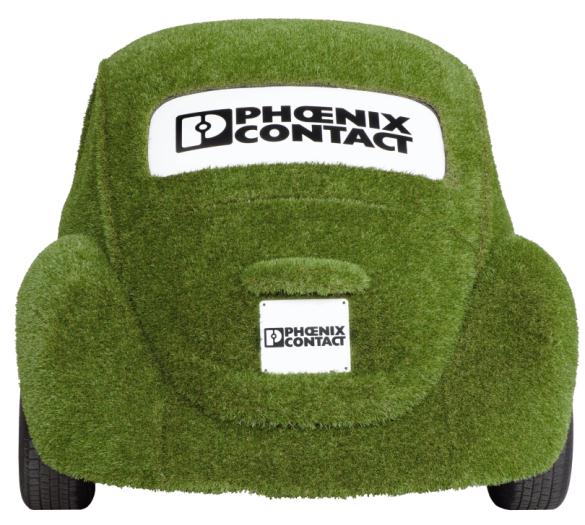 智能电动汽车
充电接口、控制器
智能充电解决方案
大功率充电技术
引领中德的充电标准
数字工业和智能新时代的门票
2014：菲尼克斯智能战略正式启航！
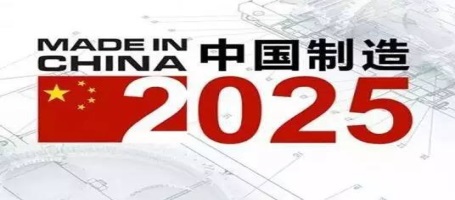 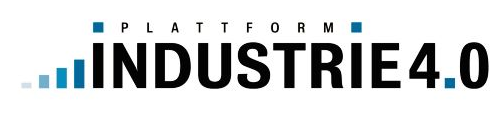 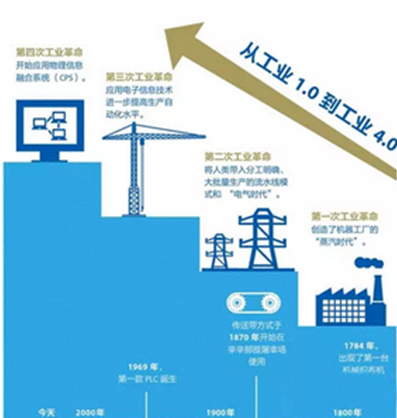 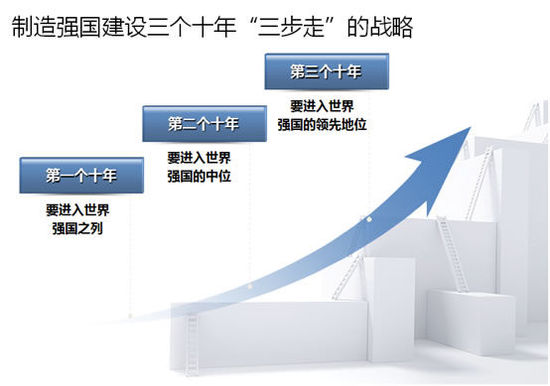 菲尼克斯生态战略
独木不成林：生态、联盟和战略合作！
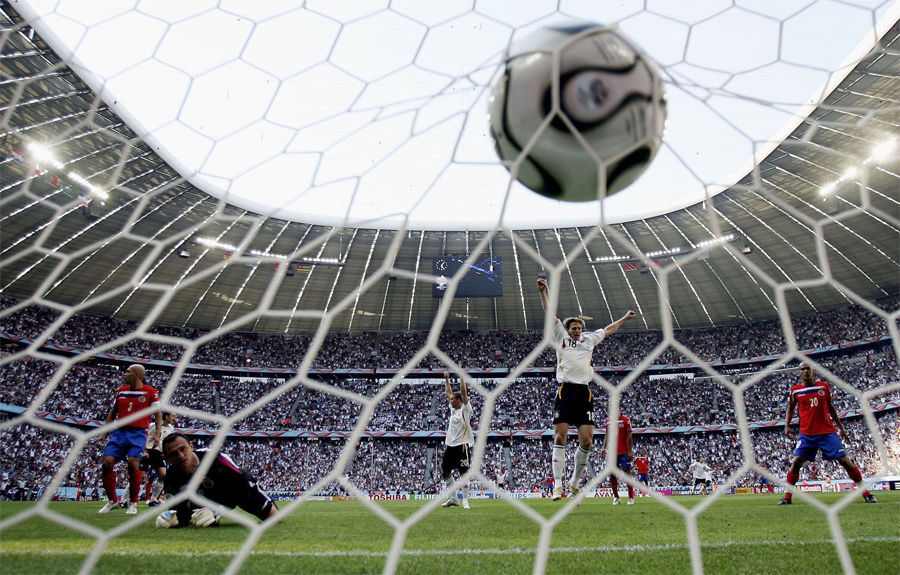 GO and GOAL !
数字工业时代的领导力和企业家精神
打造4.0组织，引领价值创造之路
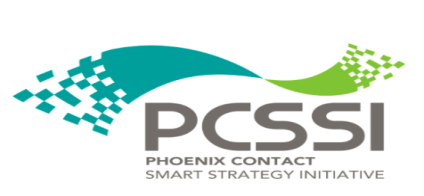 使命：连接靠谱的人和事！
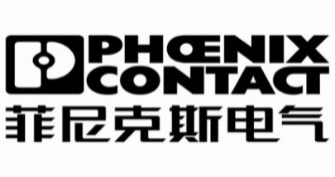 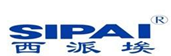 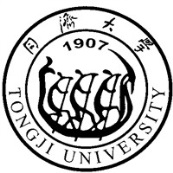 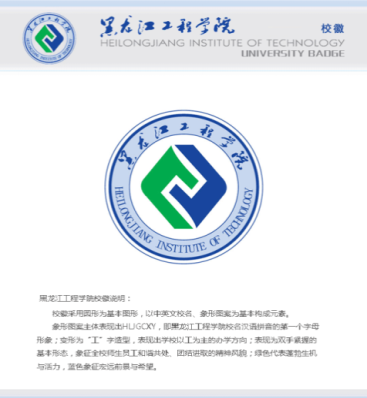 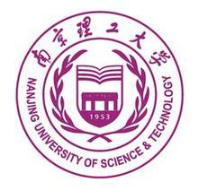 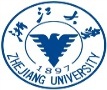 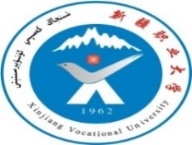 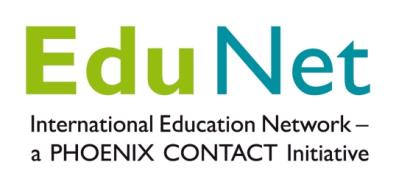 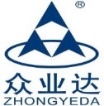 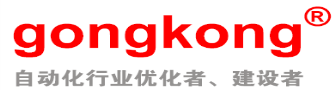 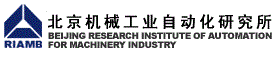 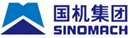 架接中德合作桥梁、引领智能产业生态：相互成就、协同共赢
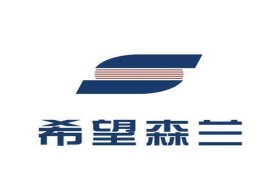 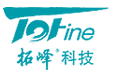 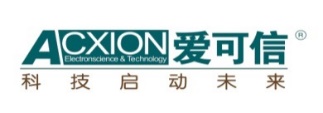 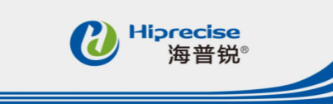 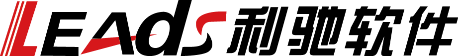 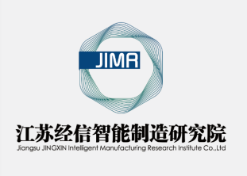 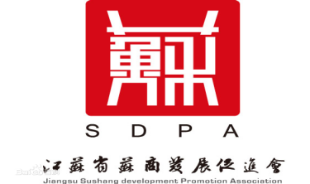 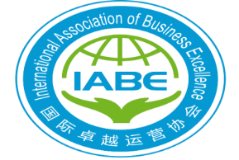 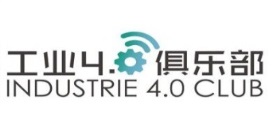 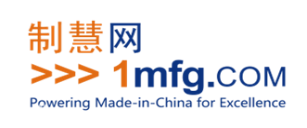 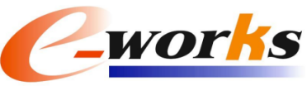 6
智领国际智能产业生态联盟
携手打造中国智能制造新生态
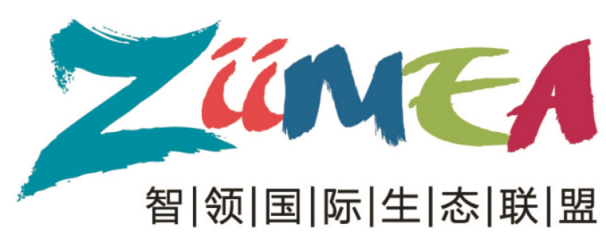 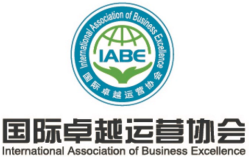 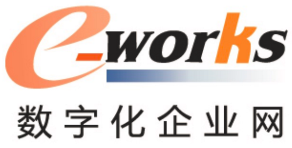 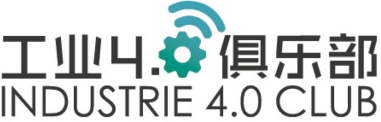 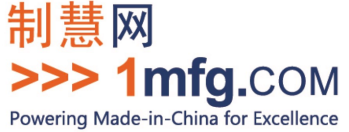 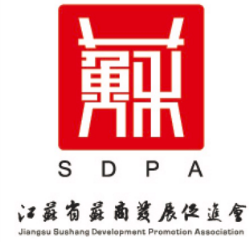 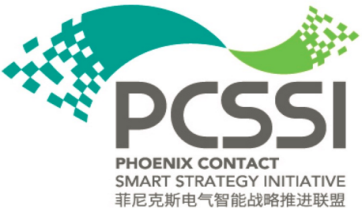 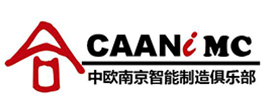 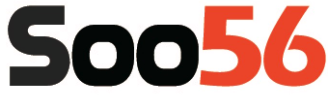 联盟秘书处：江苏经信智能制造研究院
中国智能制造私董会联盟
中国智能制造领域最值得信赖的“企业家共同成长和相互赋能平台”
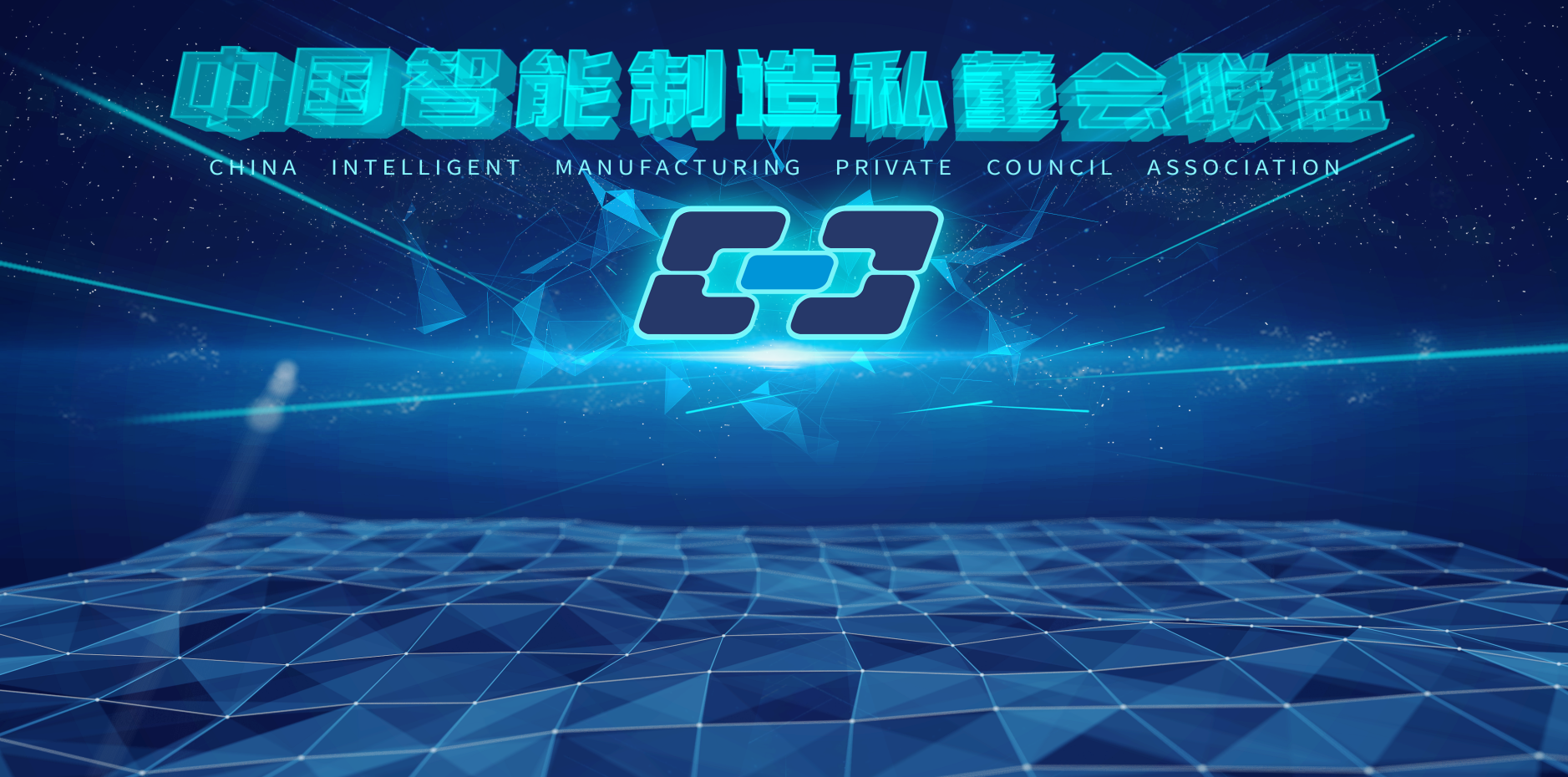 初创发起单位：
          金色未来      博众精工       汇川技术       
                   富强科技       菲尼克斯
Education@Phoenix Contact, 从CSR到全方位的战略聚焦
菲尼克斯智能制造学院隆重成立
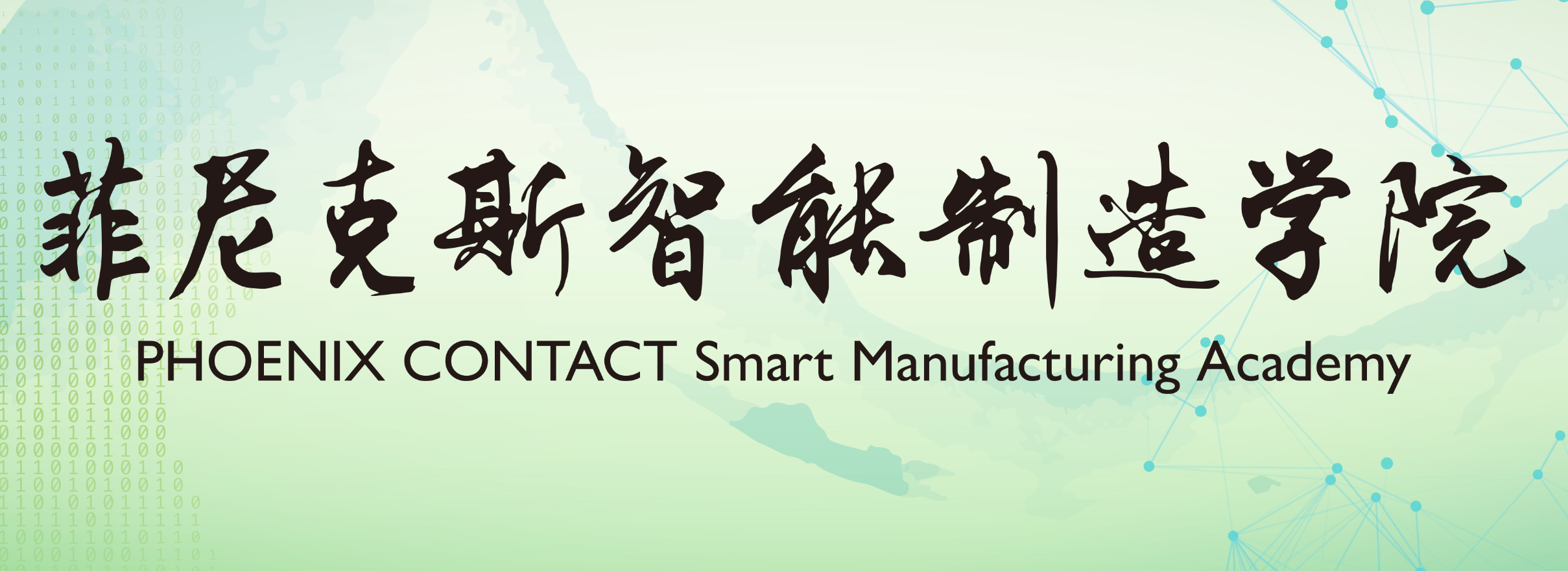 菲尼克斯智能教育战略支撑和赋能平台
9
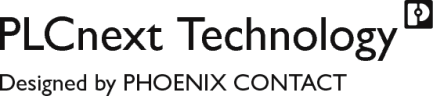 From PLCnext to ProfiCloud
The ecosystem – Field – Edge - Cloud
Cloud-Services (e.g. AI …)
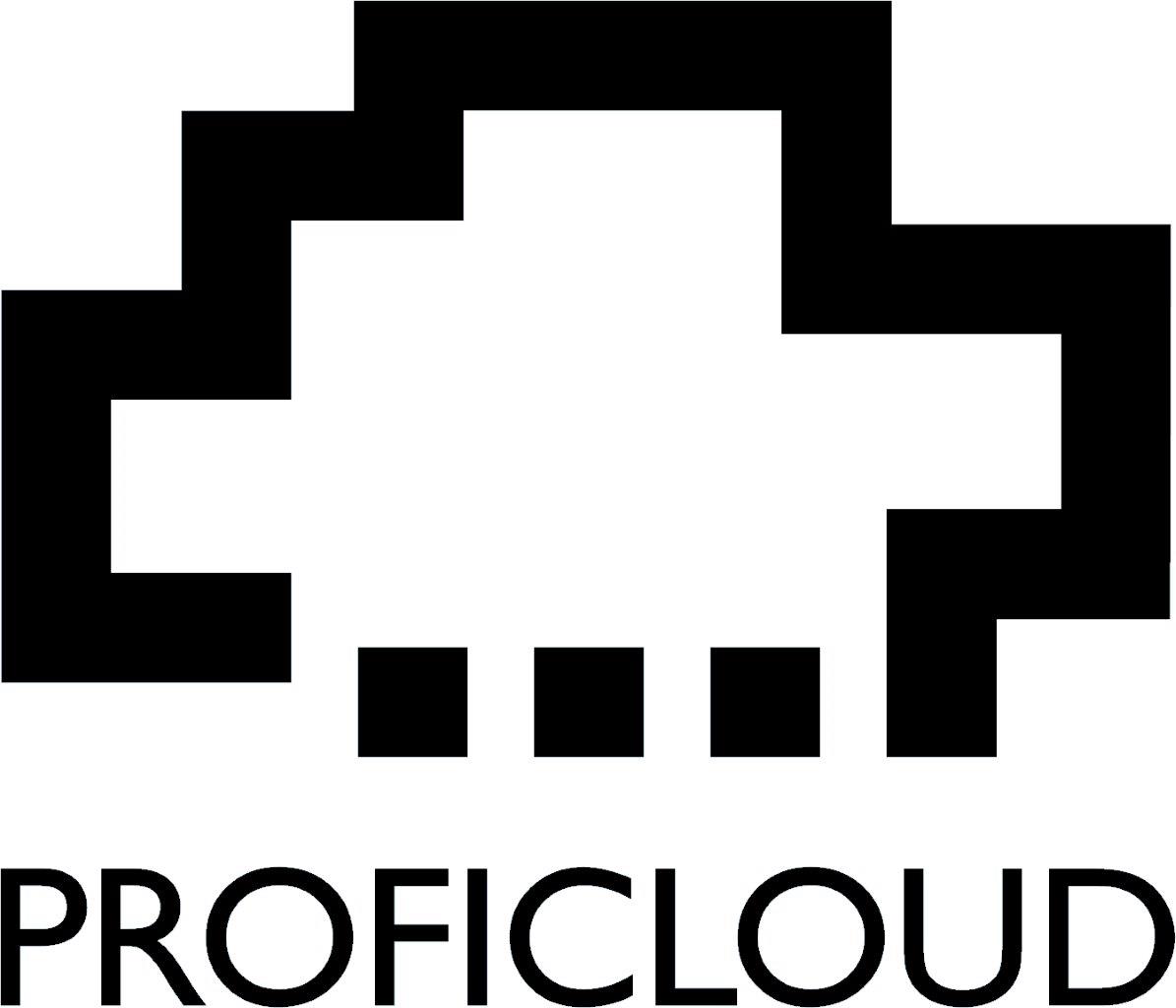 D
B
A
C
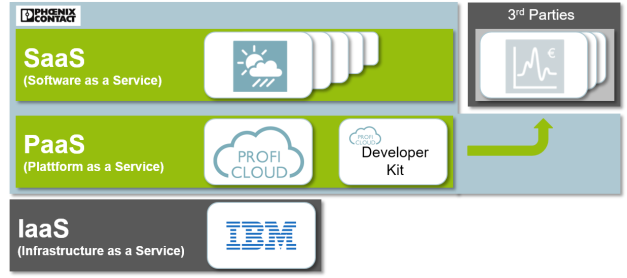 Cloud
3rd Party Cloud
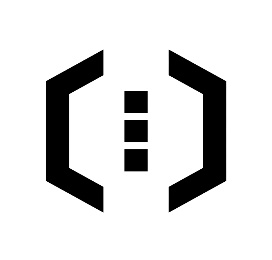 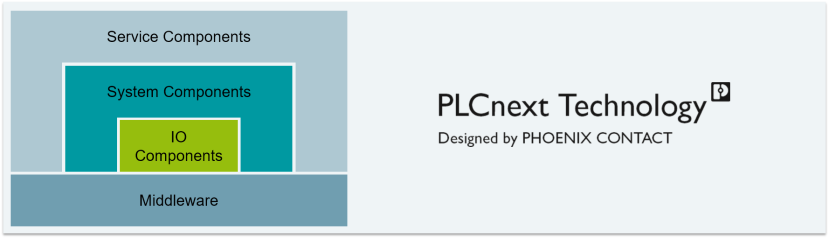 T1
1ms
T2
10ms
System/Condition/PLM data, can be activated via cloud services by sensor/actuator manufacturers
…
Edge
TS
10s
A
B
C
D
Field (I/O)
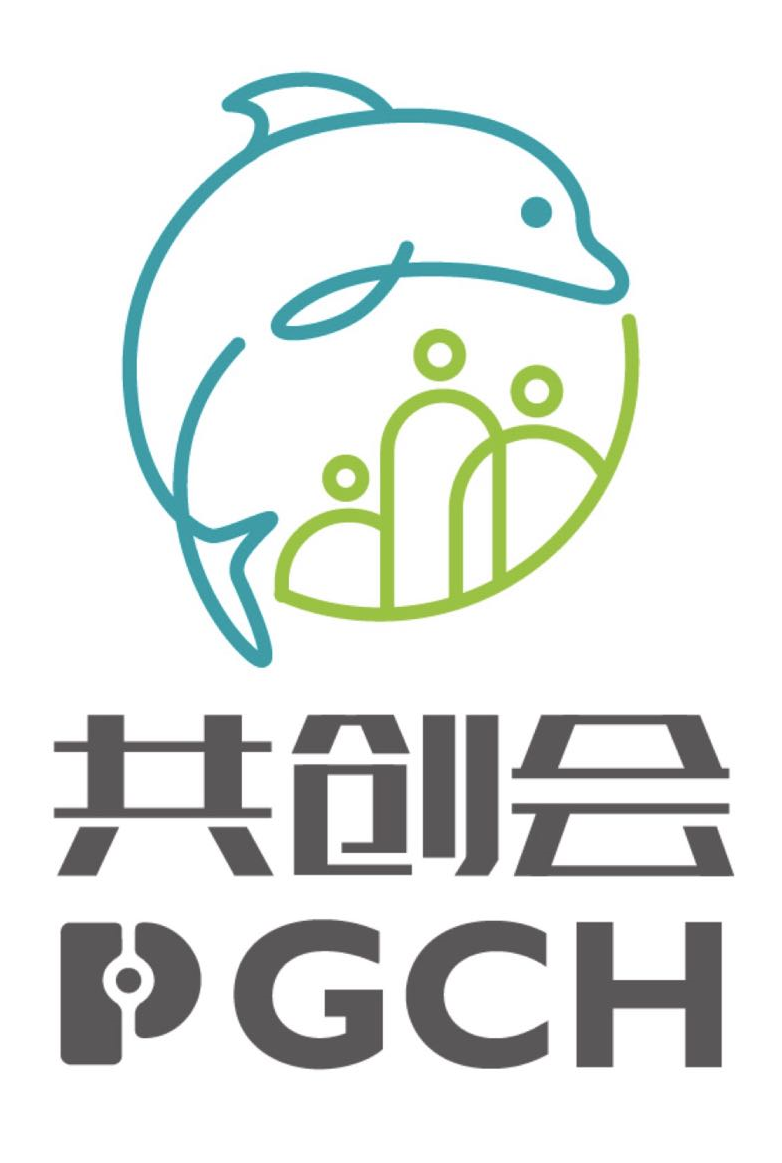 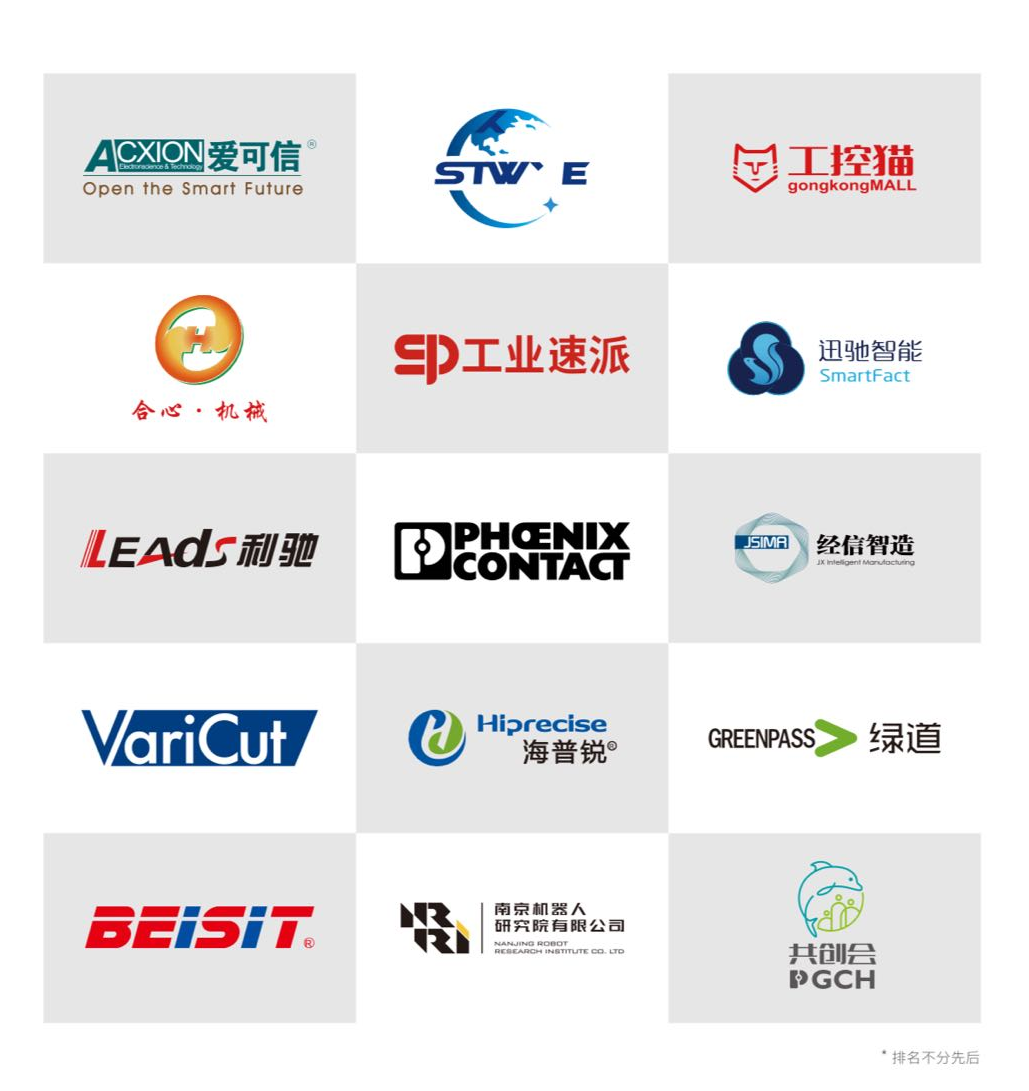 菲尼克斯2.0：数字化引领正当时！
共创会：
数字工业时代的隐形冠军和跨界新领袖
共创会秘书处：菲尼克斯电气中国公司
11